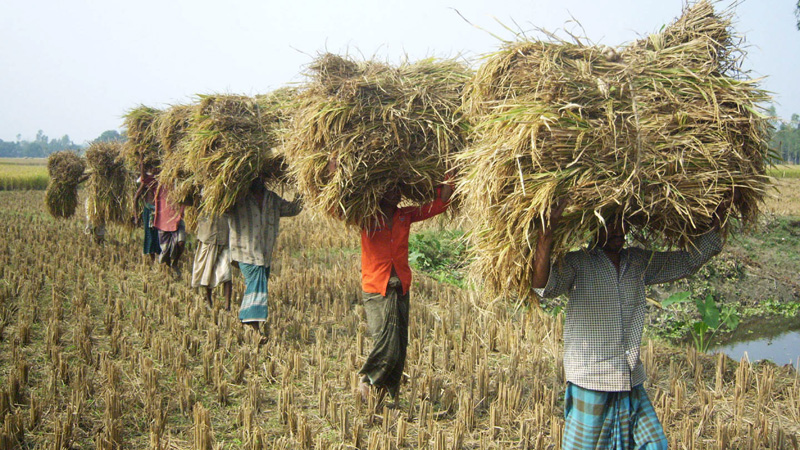 11:41 PM
[Speaker Notes: সংশ্লিষ্ট ছবি দ্বারা শিক্ষার্থীদের স্বাগতম জানানো যেতে পারে।]
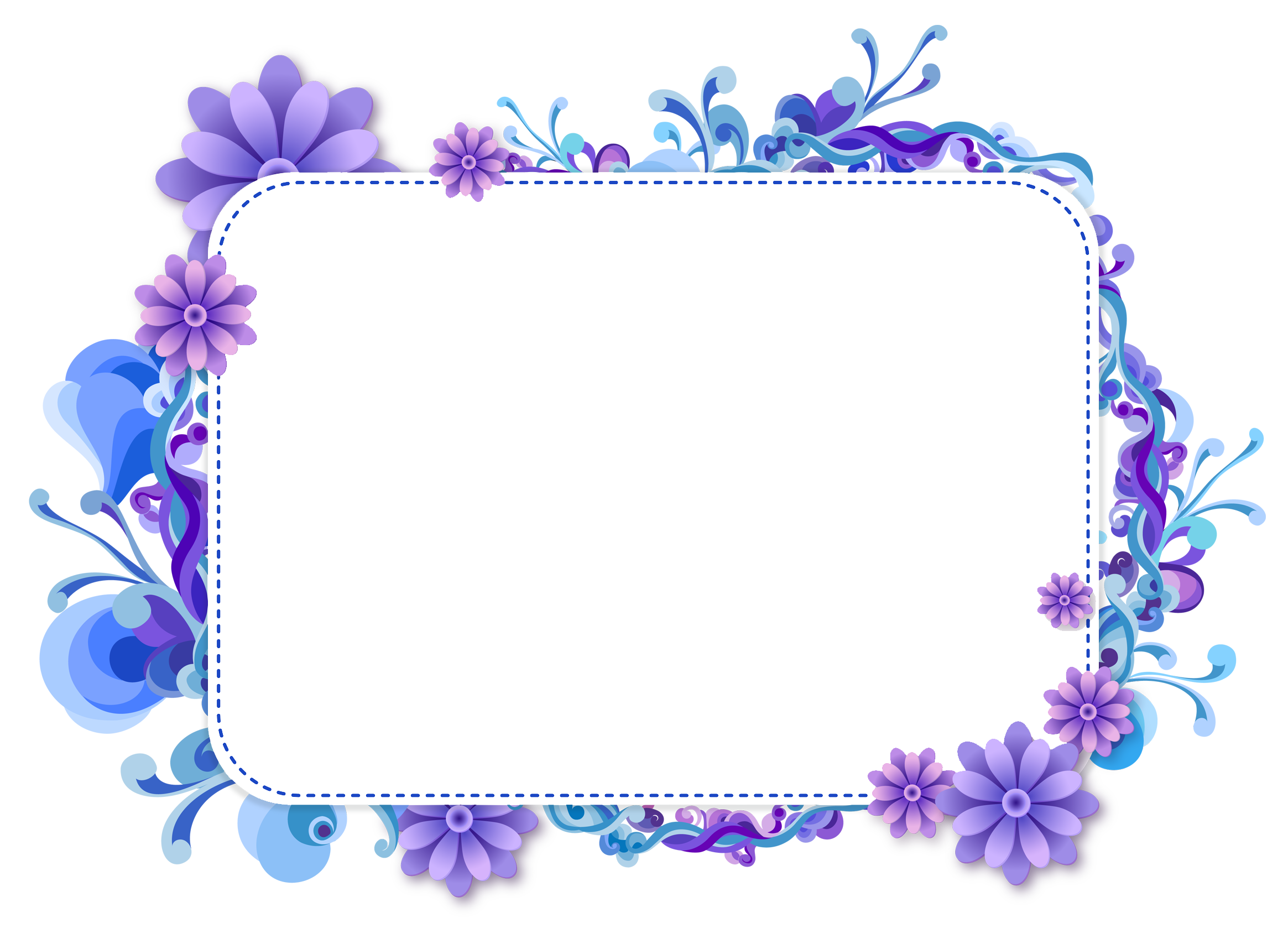 স্বাগত
11:42 PM
[Speaker Notes: সংশ্লিষ্ট ছবি দ্বারা শিক্ষার্থীদের স্বাগতম জানানো যেতে পারে।]
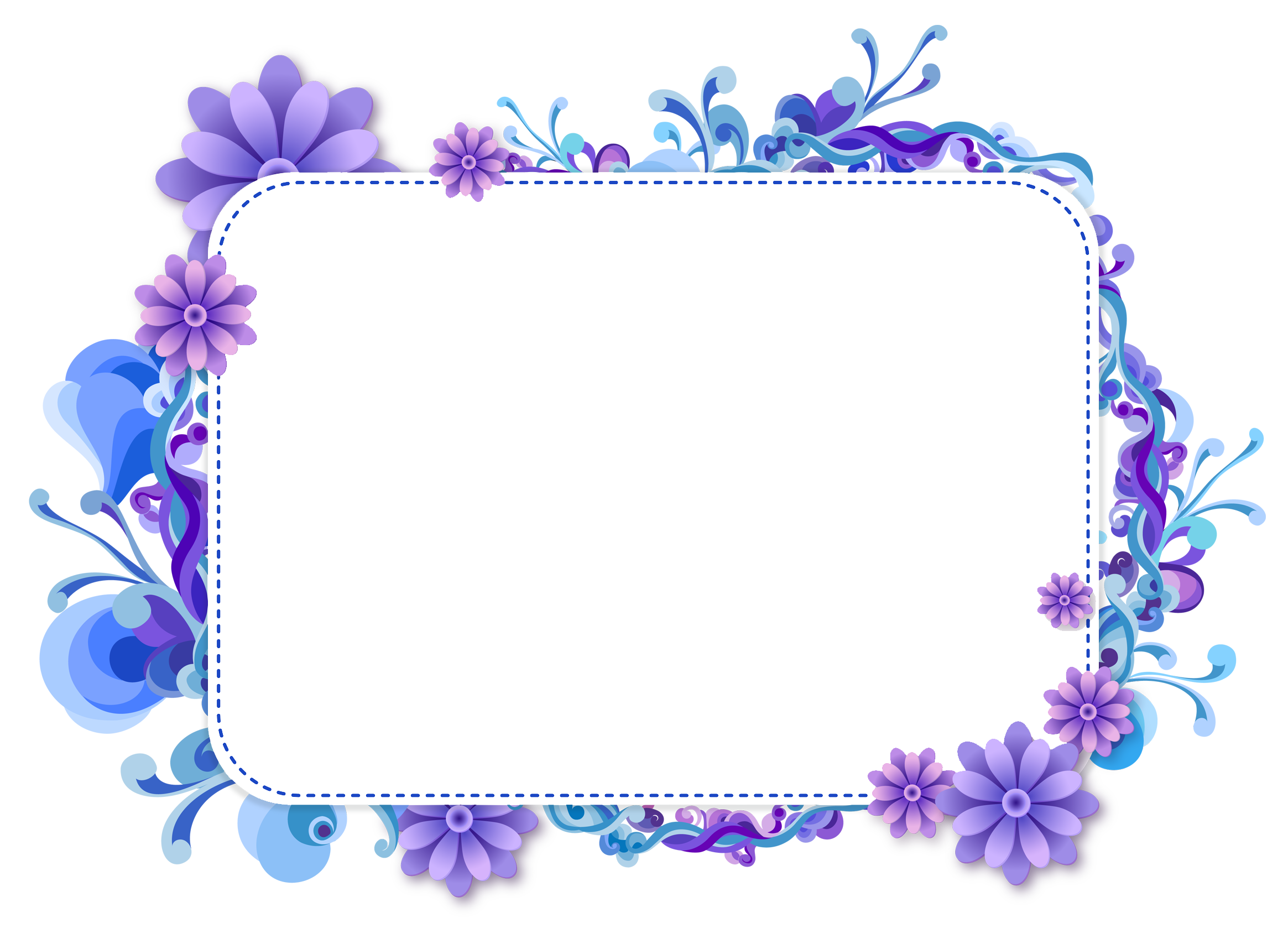 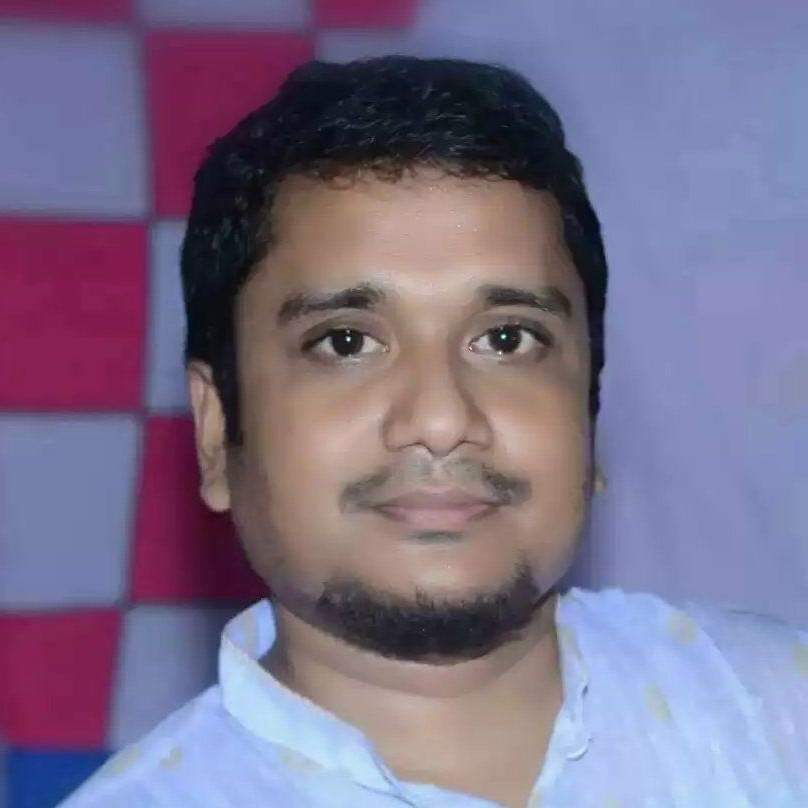 শিক্ষক পরিচিতি
মোহাম্মদ আতিকুল্লাহ ইউসুফি
সিনিয়র সহকারী শিক্ষক- ৪৪৫৮২৫
ছাগলনাইয়া পাইলট বালিকা উচ্চ বিদ্যালয়,
উপজেলাঃ ছাগলনাইয়া, ফেনী ।
11:42 PM
[Speaker Notes: সংশ্লিষ্ট ছবি দ্বারা শিক্ষার্থীদের স্বাগতম জানানো যেতে পারে।]
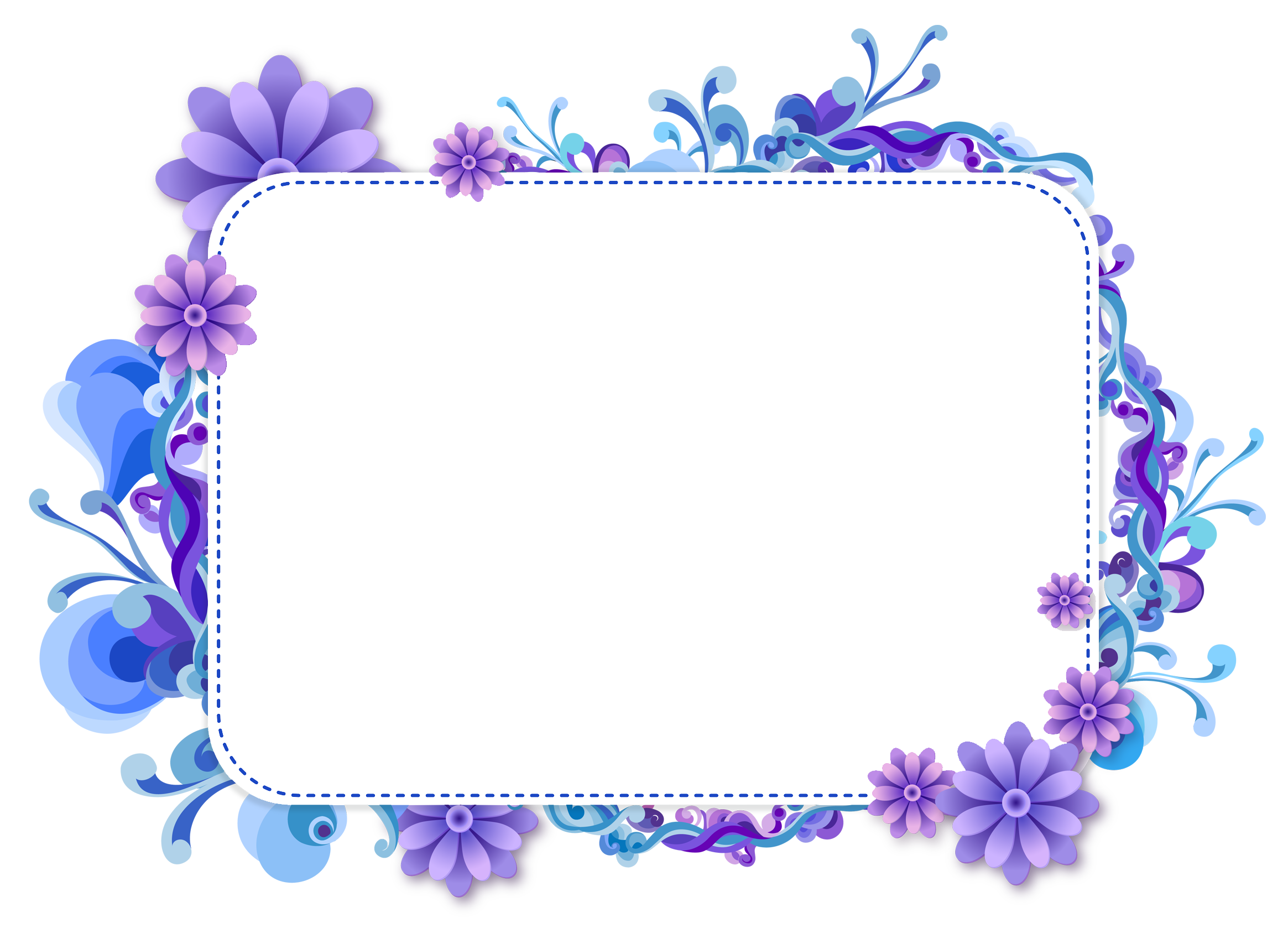 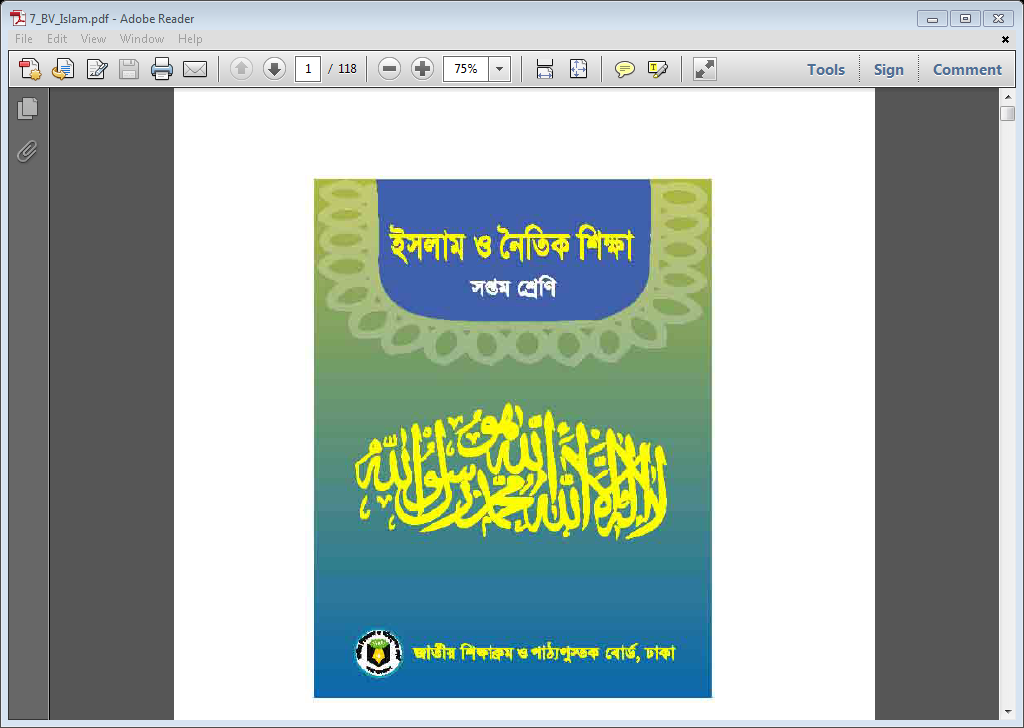 পাঠ পরিচিতি
অধ্যয়- চতুর্থ 
পাঠঃ ০৬
সময়ঃ ২০ মিনিট
০৯/০৯/২০২০ খ্রিঃ
11:42 PM
[Speaker Notes: সংশ্লিষ্ট ছবি দ্বারা শিক্ষার্থীদের স্বাগতম জানানো যেতে পারে।]
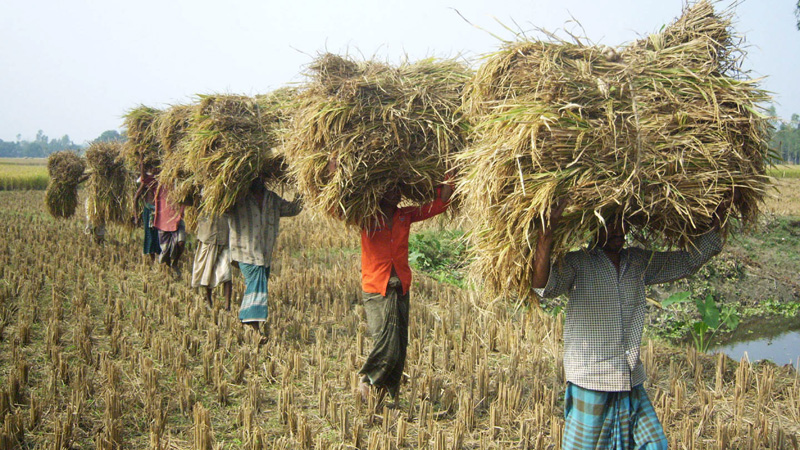 11:42 PM
[Speaker Notes: সংশ্লিষ্ট ছবি দ্বারা শিক্ষার্থীদের স্বাগতম জানানো যেতে পারে।]
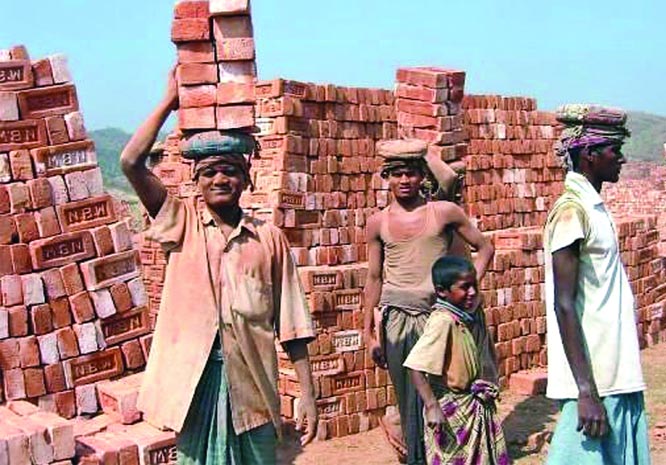 11:42 PM
[Speaker Notes: পাঠ ঘোষণার জন্য এই Slide টি। ছবিতে কী দেখা যাচ্ছে? তারা কী করছেন? তারা কারা? ইত্যাদি প্রশ্ন করা যেতে পারে।]
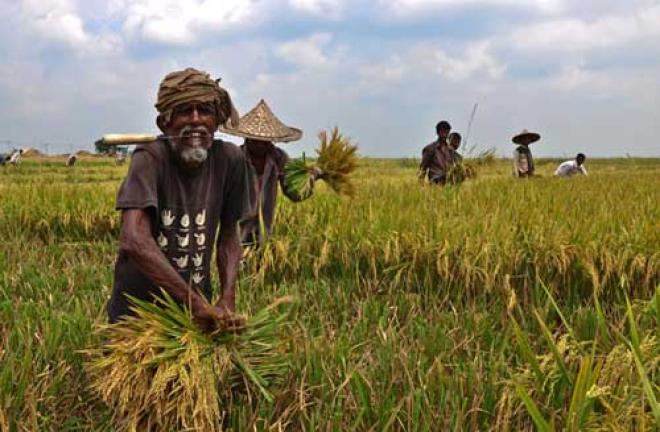 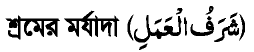 11:42 PM
[Speaker Notes: এই ছবিটি দেখিয়েও পাঠ ঘোষণা করতে পারেন। এক্ষেত্রে শিক্ষক মহোদয় পাঠ ঘোষণা করে তা বোর্ডে লিখে দিবেন।]
এ পাঠ শেষে শিক্ষার্থীরা-

শ্রমের সংজ্ঞা বলতে পারবে।
শ্রমের গুরুত্ব ব্যাখ্যা করতে পারবে।
শ্রমের মর্যাদা বর্ণনা করতে পারবে।
11:42 PM
[Speaker Notes: শিখনফল চাইলে শিক্ষার্থীদের দেখাতেও পারেন আবার নাও দেখাতে পারেন। তবে শিখনফল নিয়ে আলোচনার তেমন প্রয়োজন নেই।]
শ্রমের পরিচয়
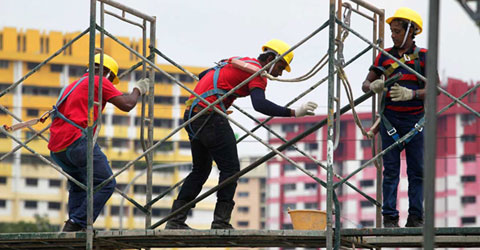 মানুষ জীবনধারণের জন্য যেসব কাজ করে তাকে শ্রম বলে।
11:42 PM
[Speaker Notes: শ্রম কাকে বলে? এর উত্তর বলে দিতে পারেন]
শ্রমের পরিচয়
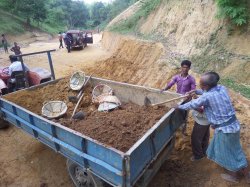 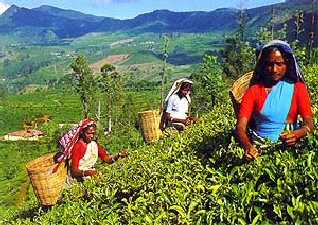 মানুষ তার নিজের বেঁচে থাকার, অপরের কল্যাণের এবং সৃষ্টি জীবের উপকারের জন্য যে কাজ করে তা-ই শ্রম।
11:42 PM
[Speaker Notes: শ্রম কী? এর উত্তর বলে দিতে পারেন।]
শ্রমের গুরুত্ব
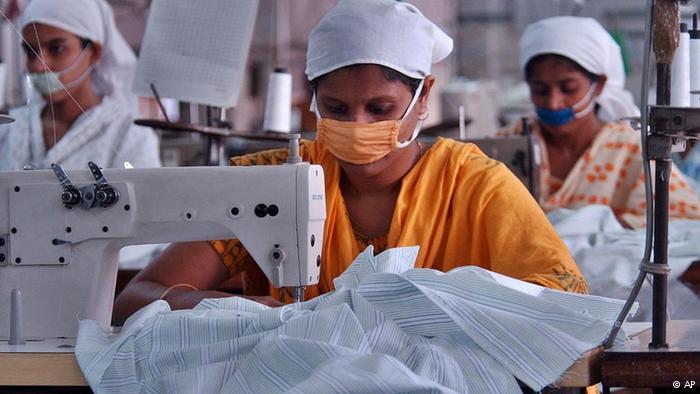 মানুষের উন্নতির চাবিকাঠিই হলো শ্রম।
11:42 PM
[Speaker Notes: মানুষের উন্নতির চাবিকাঠি কী? এরূপ প্রশ্ন করা যেতে পারে।]
একক কাজ
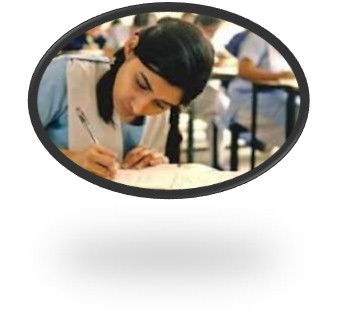 শ্রম নলতে কি বুঝায়।
11:42 PM
[Speaker Notes: মানুষের উন্নতির চাবিকাঠি কী? এরূপ প্রশ্ন করা যেতে পারে।]
শ্রমের গুরুত্ব
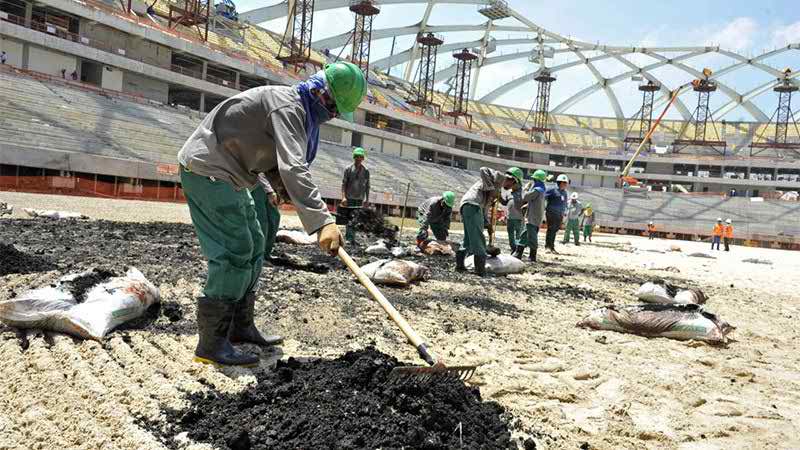 যে জাতি যত বেশি পরিশ্রমী, সে জাতি তত বেশি উন্নত।
11:42 PM
[Speaker Notes: কোন জাতির উন্নতিতে কোন বিষয়টি জরুরি? এরূপ প্রশ্ন করা যেতে পারে।]
শ্রমের গুরুত্ব
শ্রমের ব্যাপারে আল্লাহ তায়ালা বলেন-………
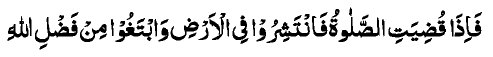 অর্থ- অতঃপর যখন নামায শেষ হবে তখন তোমরা জমিনের বুকে ছড়িয়ে পড়বে এবং আল্লাহর অনুগ্রহ (রিযিক) অন্বেষণ করবে। 
(সূরা আল-জুমুআ, আয়াত-১০)
11:42 PM
[Speaker Notes: শ্রমের ব্যাপারে আল্লাহপাক কুরআনের কোন সূরায়? কী বলেছেন? ইত্যাদি প্রশ্ন করা যেতে পারে।]
বাসায় কাজ
উন্নত জাতি গঠনে শ্রম গুরুত্বপূর্ণ কেন? ব্যাখ্যা কর।
যা করনা কালের পরে ক্লাসে দেখাতে হবে
11:42 PM
[Speaker Notes: আল্লাহপাক পবিত্র কুরআনে বলেছেন- অতঃপর যখন নামায শেষ হবে তখন তোমরা জমিনের বুকে ছড়িয়ে পড়বে এবং আল্লাহর অনুগ্রহ (রিযিক) অন্বেষণ করবে। (সূরা আল-জুমুআ, আয়াত-১০)
মহানবি (সাঃ) বলেছেন- শ্রমজীবী আল্লাহর বন্ধু। (বায়হাকি) 
তিনি আরও বলেছেন- অর্থ- ফরয ইবাদতের পর হালাল রুজি উপার্জন করা একটি ফরয ইবাদত। (বায়হাকি)]
শ্রমের মর্যাদা
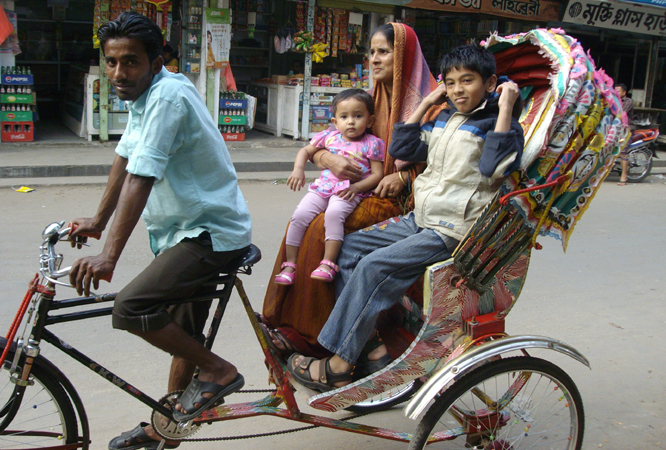 জীবিকা অন্বেষণকে ইসলাম ইবাদত এবং শ্রম দ্বারা অর্জিত খাদ্যকে উৎকৃষ্ট খাদ্য হিসাবে আখ্যা দিয়েছে।
11:42 PM
[Speaker Notes: জীবিকা অন্বেষণকে ইসলাম কী হিসাবে ঘোষণা করেছে? এরূপ প্রশ্ন করা যেতে পারে।]
শ্রমের মর্যাদা
এ প্রসঙ্গে মহানবি (সাঃ) বলেন…
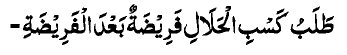 অর্থ- ফরয ইবাদতের পর হালাল রুজি উপার্জন করা একটি ফরয ইবাদত। (বায়হাকি)
11:42 PM
[Speaker Notes: শ্রম সম্পর্কে মহানবি (সাঃ) কী বলেছেন? এরূপ প্রশ্ন করা যেতে পারে।]
শ্রমের মর্যাদা
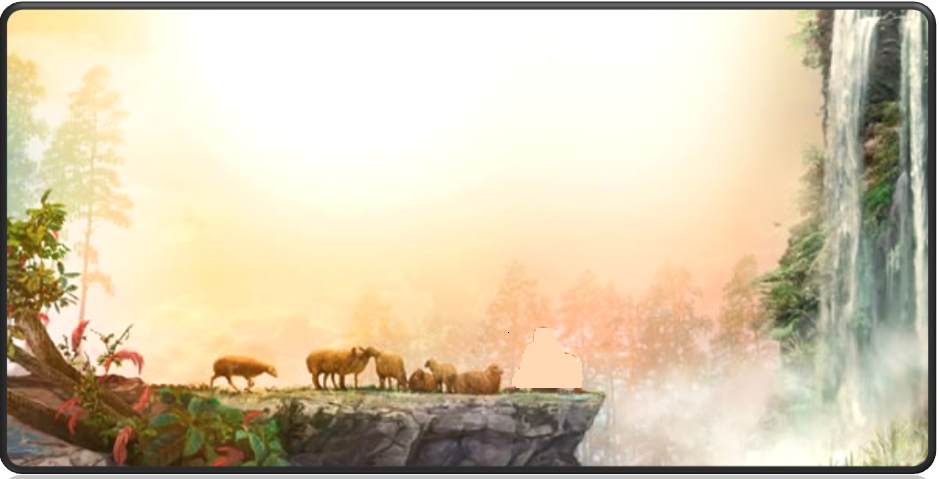 নবীজি (সাঃ) শিশু বয়সে মেষ/ছাগল চড়াতেন।
11:42 PM
শ্রমের মর্যাদা
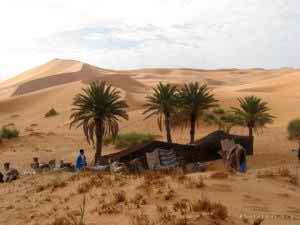 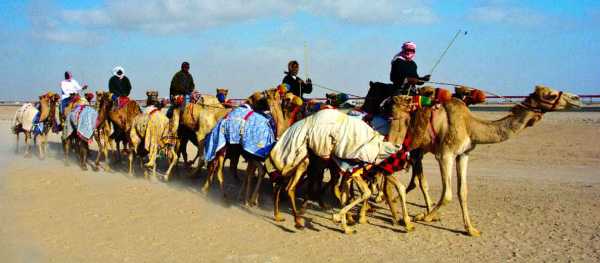 নবীজি (সাঃ) বড় হয়ে ব্যবসা পরিচালনা করতেন।
11:42 PM
[Speaker Notes: শ্রমকে উৎসাহিত করার জন্য রাসূল (সাঃ) কী কী করেছেন? তা শিক্ষার্থীদের বুঝিয়ে দিতে পারেন।]
শ্রমের মর্যাদা
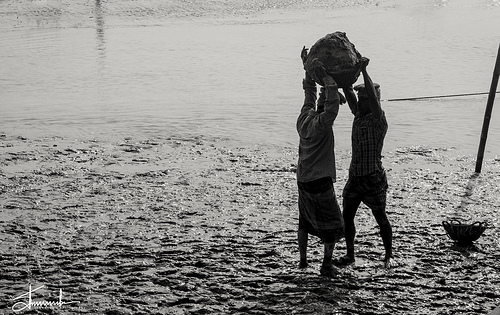 খন্দকের যুদ্ধে পরিখা খননে তিনি সক্রিয় অংশগ্রহণ করেন।
11:42 PM
[Speaker Notes: শ্রমকে উৎসাহিত করার জন্য রাসূল (সাঃ) কী কী করেছেন? তা শিক্ষার্থীদের বুঝিয়ে দিতে পারেন।]
শ্রমের মর্যাদা
শ্রমিকের মর্যাদা সম্পর্কে মহানবি (সাঃ) বলেন-
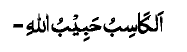 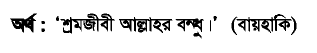 নিজ হাতে উপার্জিত খাদ্যের চেয়ে উত্তম খাদ্য আর নাই। আল্লাহর নবি দাউদ (আঃ) নিজের হাতে কাজ করে খেতেন। (বুখারি)
11:42 PM
[Speaker Notes: শ্রমিকের মর্যাদা সম্পর্কে মহানবি (সাঃ) কী বলেছেন? কোন নবি নিজের হাতে কাজ করে খেতেন? ইত্যাদি প্রশ্ন করা যেতে পারে।]
শ্রমের মর্যাদা
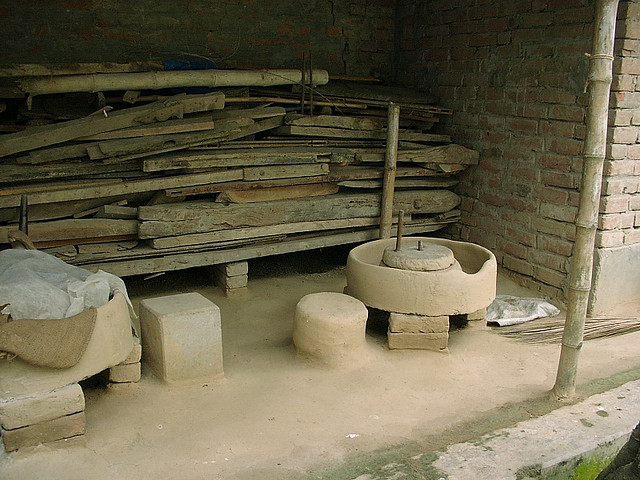 হযরত ফাতিমা (রাঃ) নিজ হাত যাঁতা ঘুরাতেন। এজন্য তাঁর হাতে দাগ পড়ে গিয়েছিল।
11:42 PM
[Speaker Notes: শ্রমকে উৎসাহিত করার জন্য নবি তনয়া হযরত ফাতিমা (রাঃ) কী কী করেছেন? তা শিক্ষার্থীদের বুঝিয়ে দিতে পারেন।]
শ্রমের মর্যাদা
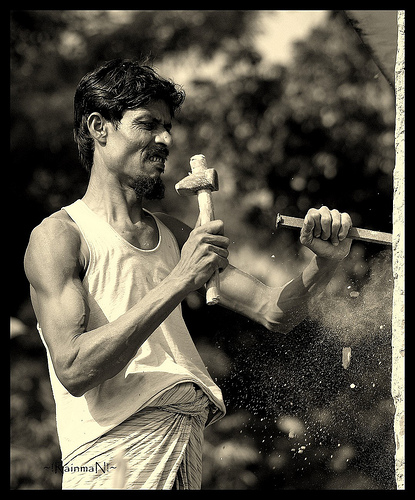 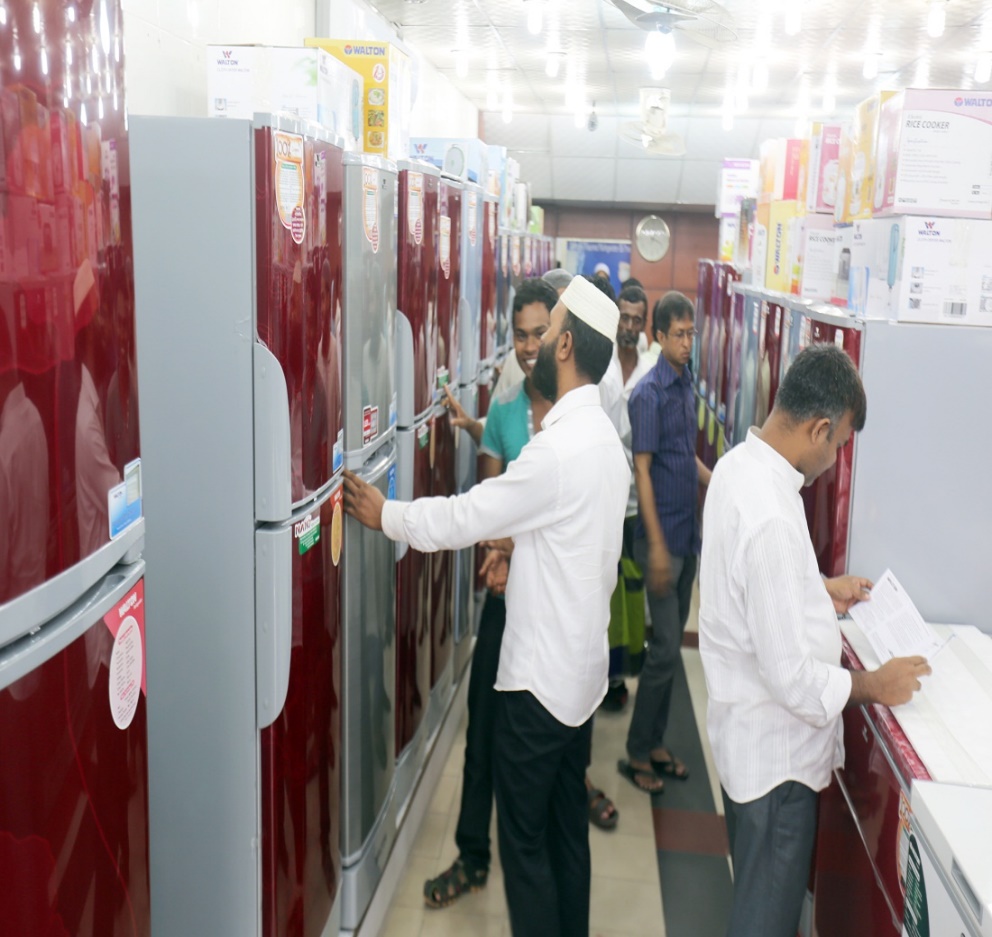 মহানবি (সাঃ) বলেন- মানুষের নিজ হাতের কাজের বিনিময় এবং সৎ ব্যবসা থেকে প্রাপ্ত মুনাফা উত্তম  উপার্জন।
11:42 PM
[Speaker Notes: মানুষের উত্তম উপার্জন কোনটি? এরূপ প্রশ্ন করা যেতে পারে।]
শ্রমের মর্যাদা
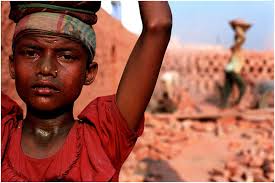 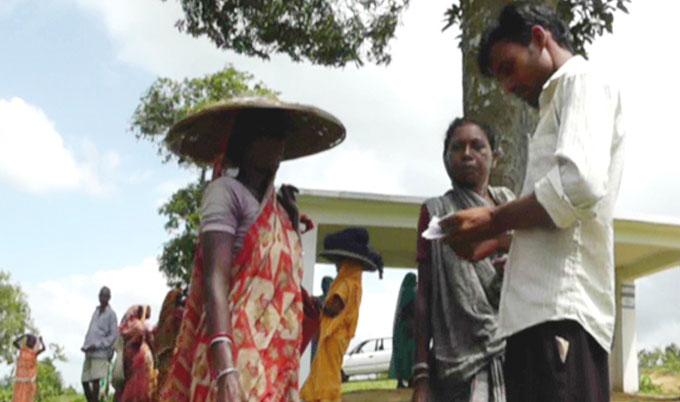 মহানবি (সাঃ) বলেন- 
মজুরের শরীরের ঘাম শুকানোর আগেই তার ন্যায্য মজুরি আদায় করে দিবে। (বায়হাকি)
11:42 PM
[Speaker Notes: মহানবি (সাঃ) মজুরের পাওনা আদায় সুম্পর্কে কী বলেছেন? এরূপ প্রশ্ন করা যেতে পারে।]
বাসায় কাজ
কী কী কাজ তুমি নিজে করতে পার তার একটি তালিকা তৈরি করে শ্রেণিকক্ষে উপস্থাপন কর।
যা করনা কালের পরে ক্লাসে দেখাতে হবে
11:42 PM
[Speaker Notes: উত্তর হতে পারে-]
মূল্যায়ন
শ্রম কাকে বলে?
জাতির উন্নতিতে কোন বিষয়টি অধিক ভূমিকা রাখে?
কোন খাদ্যকে ইসলাম উৎকৃষ্ট খাদ্য হিসেবে আখ্যা দিয়েছে?
ফরজ ইবাদতের পর আমাদের দ্বিতীয় ফরজ কোনটি?
শ্রমজীবী আল্লাহর বন্ধু- এটি কোন গ্রন্থের হাদিস?
11:42 PM
[Speaker Notes: ১. মানুষ জীবনধারণের জন্য যেসব কাজ করে তাকে শ্রম বলে। ২. পরিশ্রম। ৩. শ্রম দ্বারা অর্জিত খাদ্যকে। ৪. হালাল রুকি উপার্জন করা। ৫. বায়হাকি।]
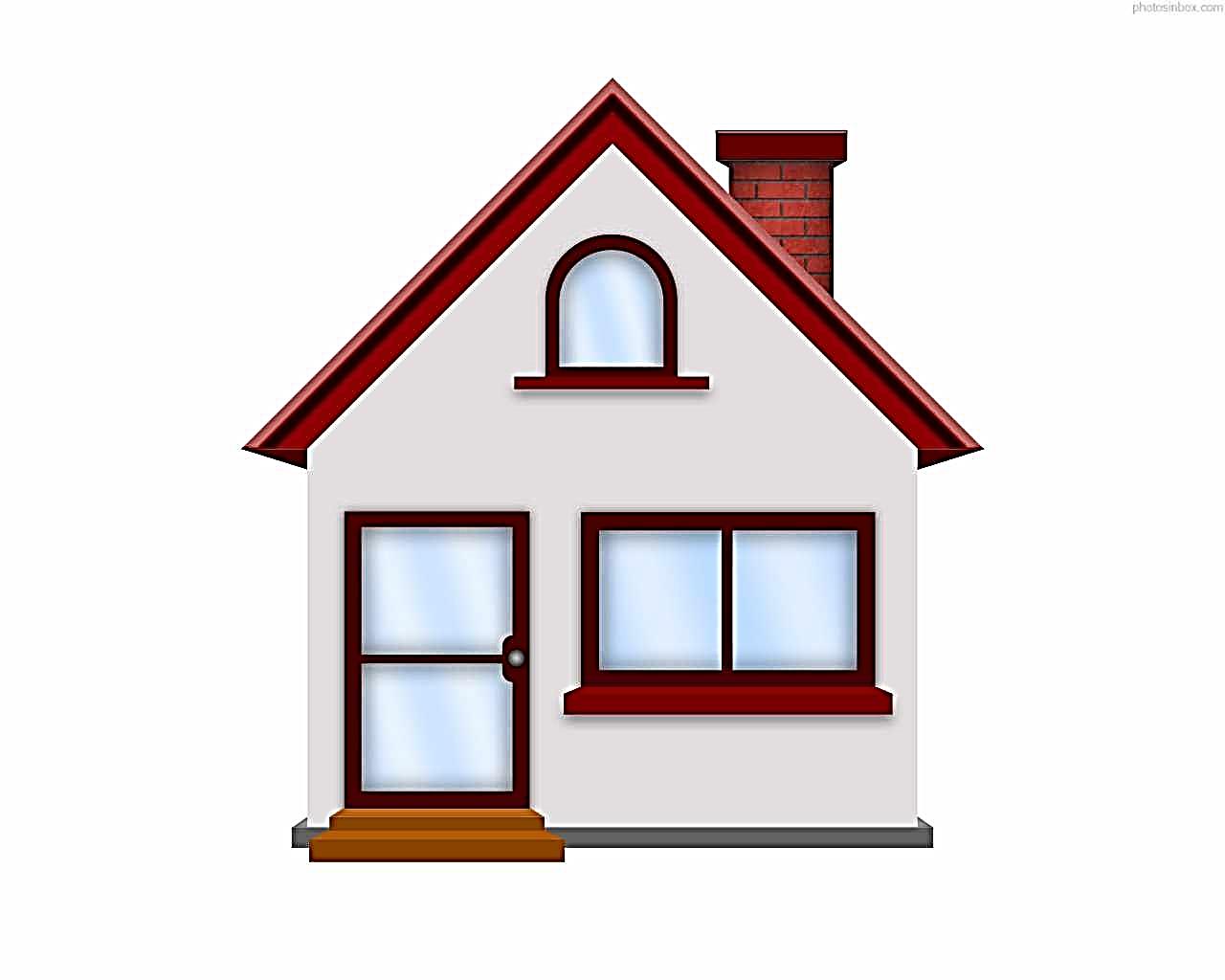 বাড়ির কাজ
স্বাবলম্বী জীবন গঠনে শ্রমের গুরুত্ব বিশ্লেষণ কর।
11:42 PM
[Speaker Notes: উত্তর হতে পারে- শ্রম মানুষকে উন্নত করে। যে কোন কাজকে ছোট মনে না করে নিষ্ঠা ও সততার মাধ্যমে করলে একদিন সফলতা আসবেই। তাই কোন অজুহাত না দেখিয়ে যে কোন শ্রমকে আপন করে নিতে হবে। তাহলেই স্বাবলম্বী জীবন গঠন সম্ভব হবে।]
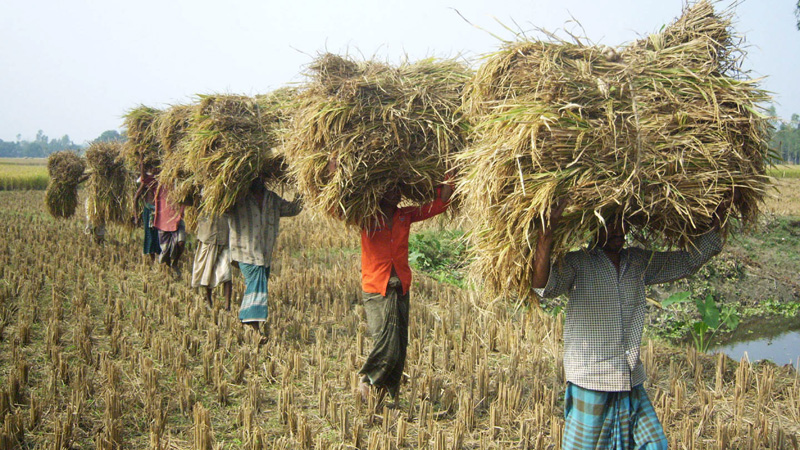 আল্লাহ হাফেজ
11:41 PM
[Speaker Notes: সবাইকে ধন্যবাদ জানিয়ে পাঠ শেষ করতে পারেন।]